http://ateneatech.com
Drush Make y Feature Server
Luis Ortiz Ramos
Prólogo
¡Siempre a la Última!
Exportables
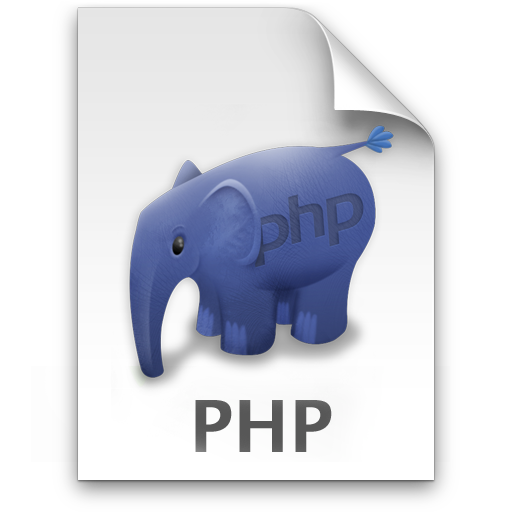 Un sistema está formado por
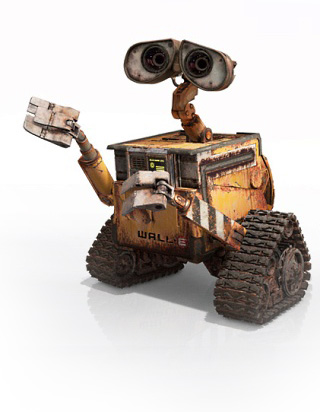 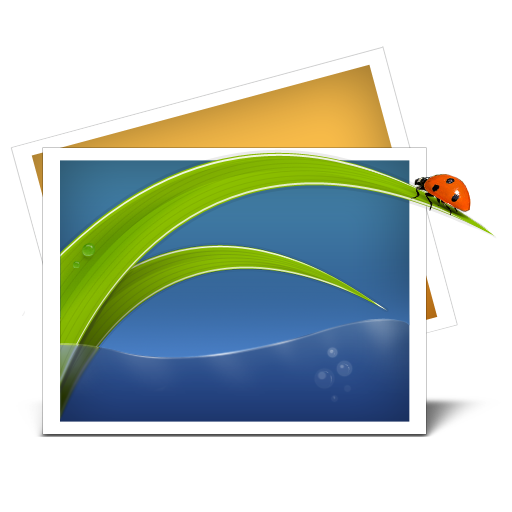 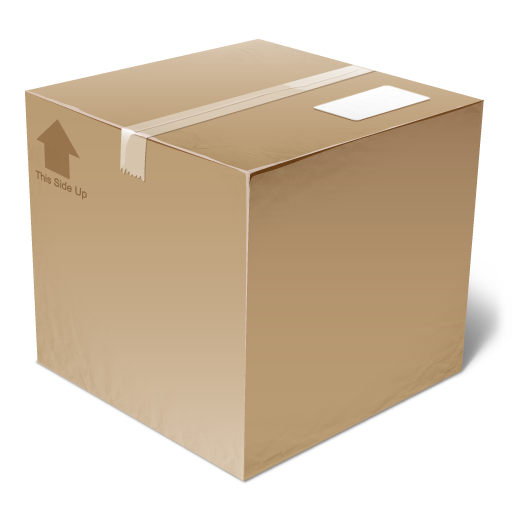 ¿Qué ganamos?
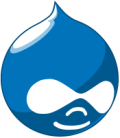 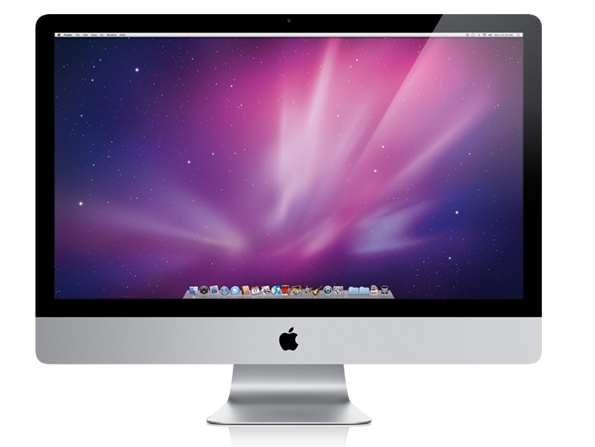 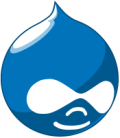 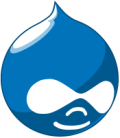 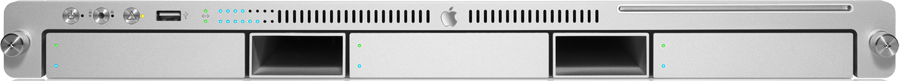 ¿Qué ganamos con muchas instancias?
En el desarrollo concurrente
En el mantenimiento
Problemas
¿Y si desarrollamos una nueva versión de un módulo?
¿Y si queremos crear una nueva instancia?
Lo solucionamos con Drush, Drush Make y Feature Server
Definiciones
Drush
Drupal Shell
Consola de comandos
Comandos
drush cache clear
drush cron
drush download modulename
drush enable/disable modulename
drush update
Drush Make
Comando contribuido para Drush
Ficheros .make
Descarga, descomprime y posiciona proyectos.
Recursivo
Directivas
core = version
projects[] = projectname
projects[projectname][option] = value
libraries[libraryname][option] = value
Algunas opciones para los proyectos
version
patch
subdir
location
type
download
Algunas opciones para los librerías
download
destination
Feature Server
Sistema basado en Drupal
Catálogo de proyectos y de sus versiones
Módulos, temas y perfiles de instalación
Empieza la magia
Update XML
Update XML
Describe un proyecto y sus versiones
En el archivo .info de cada proyecto se indica como conseguirlo.
Lo utilizan:
Update Status
Drush
Drush Make
Feature server los genera
Juntando piezas
ARQUITECTURA DE LA SOLUCIÓN
Sistemas
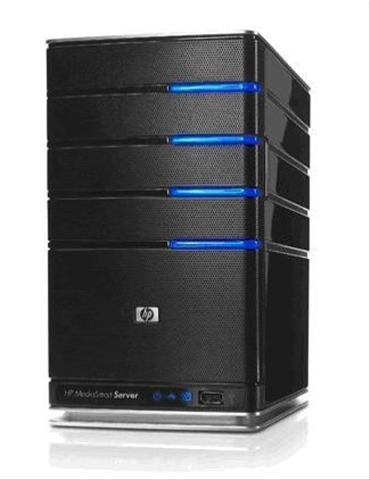 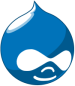 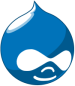 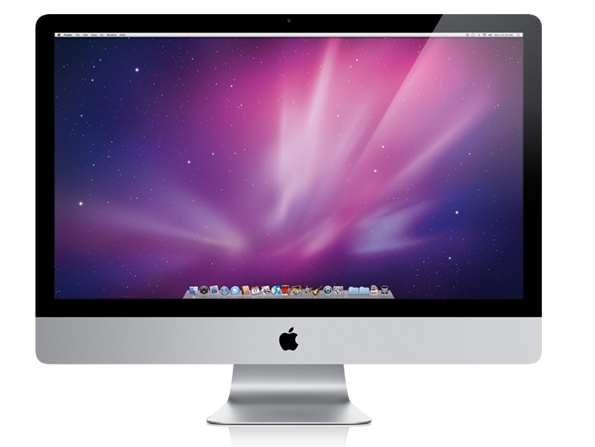 Feature server
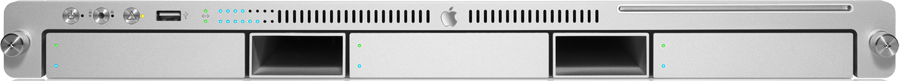 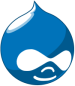 Rutina de instalación
Un .make con:
core = 6.x
project[] = drupal
project[profile][location] = featureserverurl
Perfil de instalación
Activa los módulos y temas
Contiene un .make con sus referencias
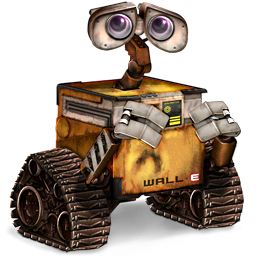 Módulos y temas
En su .info contiene:
project = projectname
project status url = featureserverurl
version = version
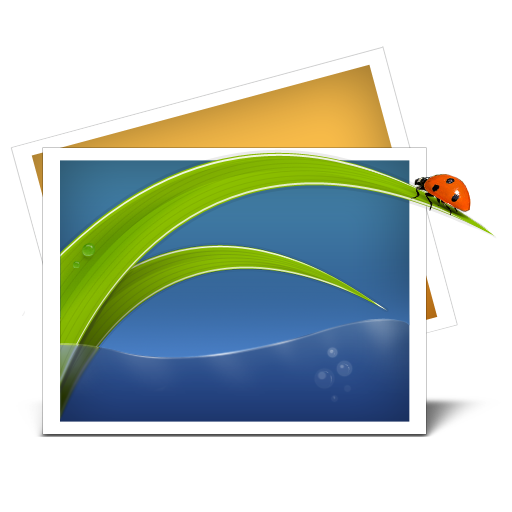 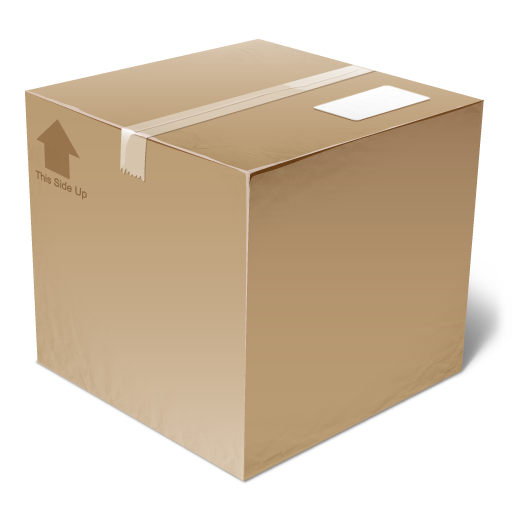 Conclusión
RESOLVIENDO PROBLEMAS
¿Y si desarrollamos una nueva versión de un módulo?
Subimos la versión al Feature Sever
Update Status notificará a los responsables
Actualizarán:
Manualmente
Usando drush update
¿Y si queremos crear una nueva instancia?
Obtenemos la rutina de instalación
Ejecutamos:
drush make projectname_stub.make projectdir
http://ateneatech.com